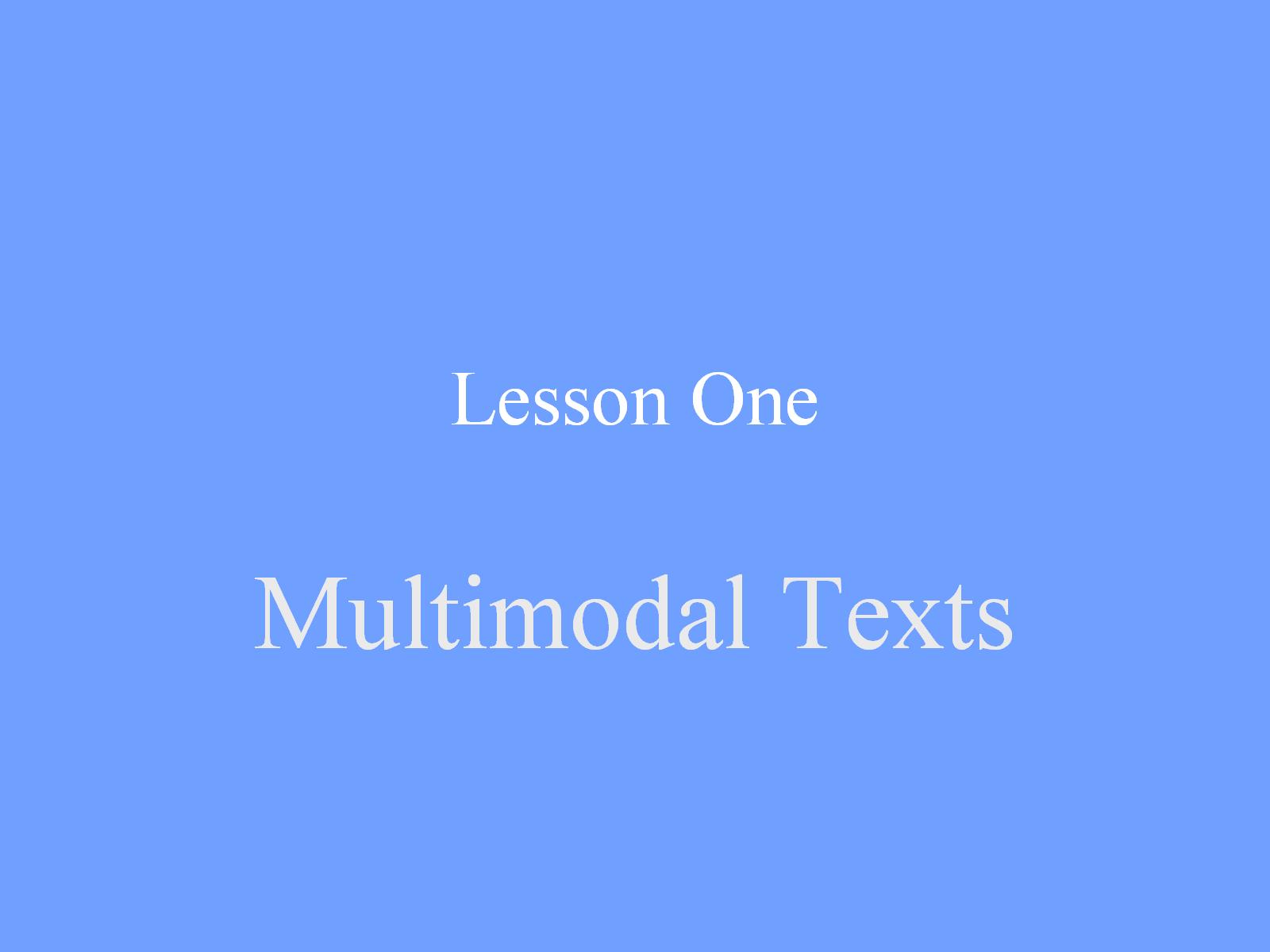 Lesson One
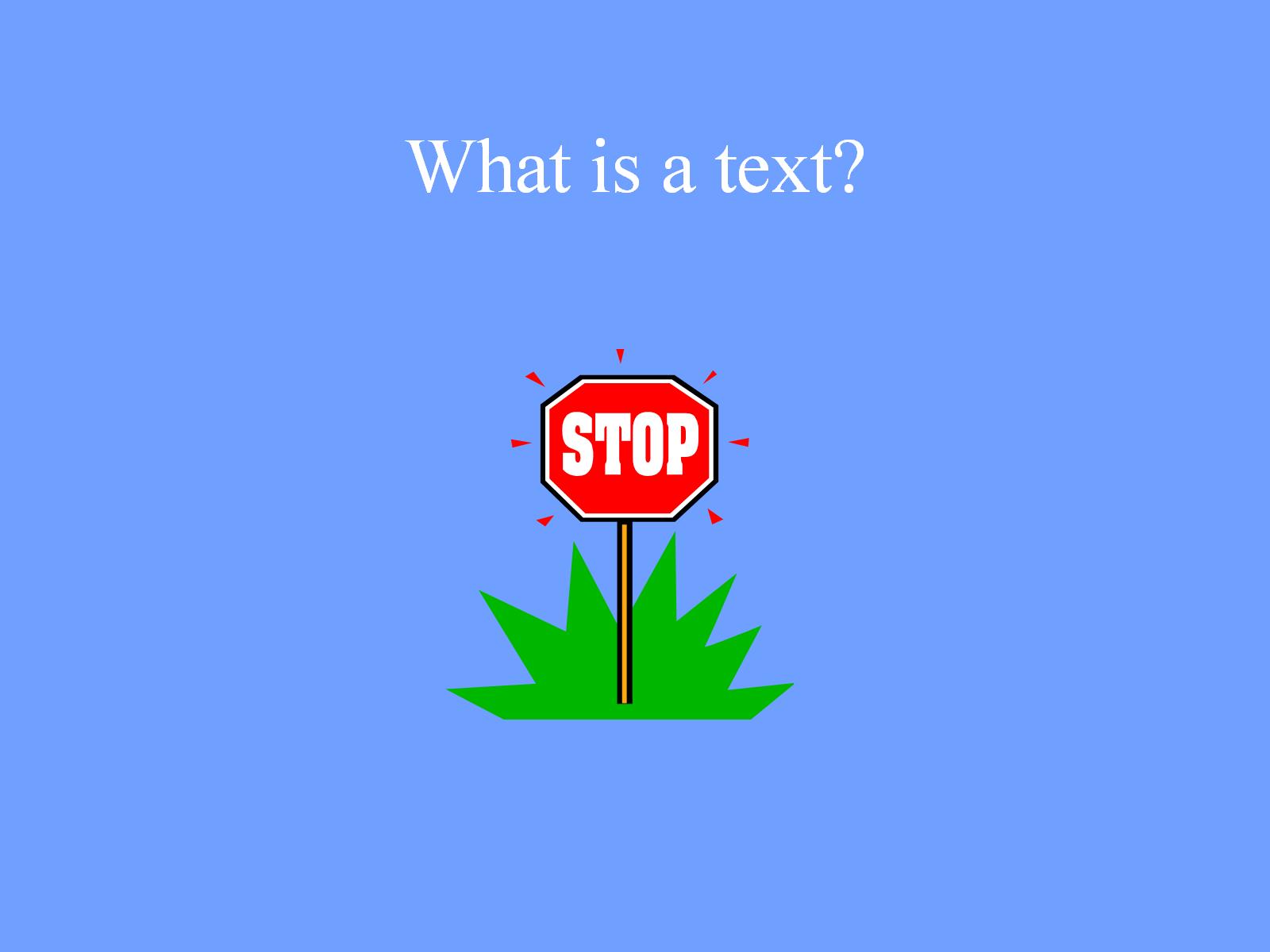 What is a text?
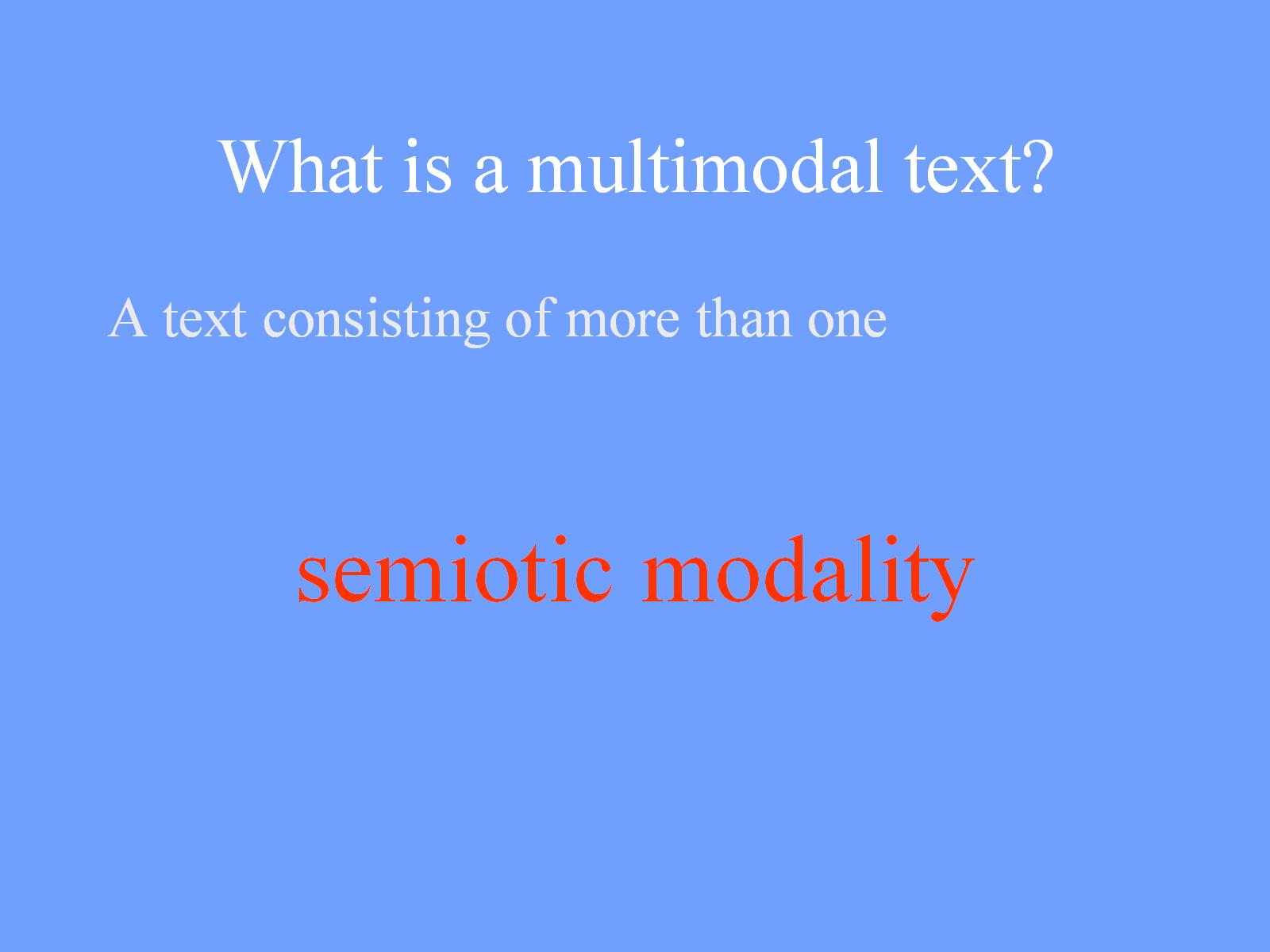 What is a multimodal text?
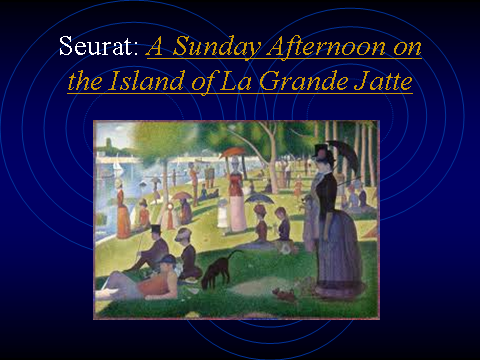 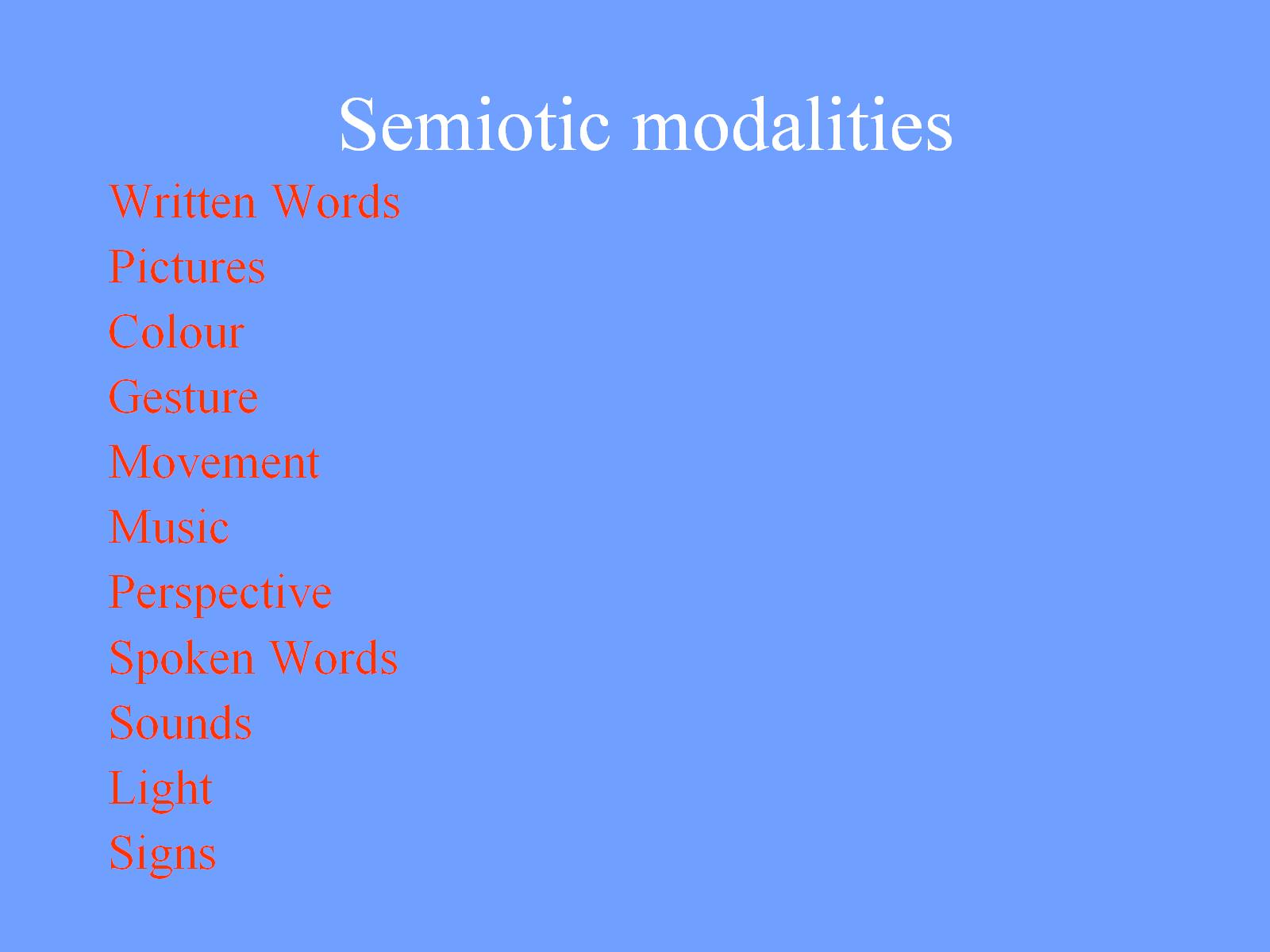 Semiotic modalities
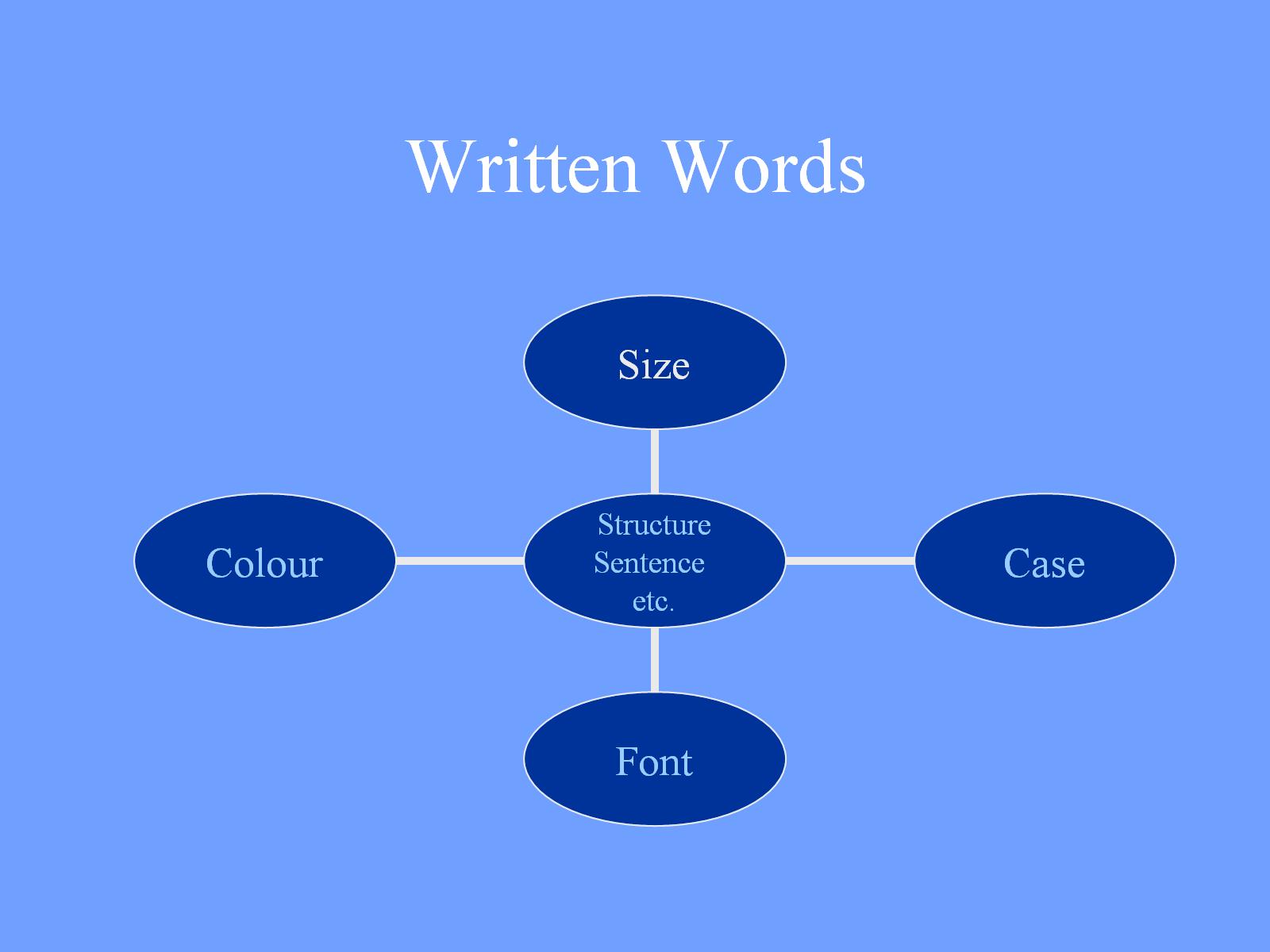 Written Words
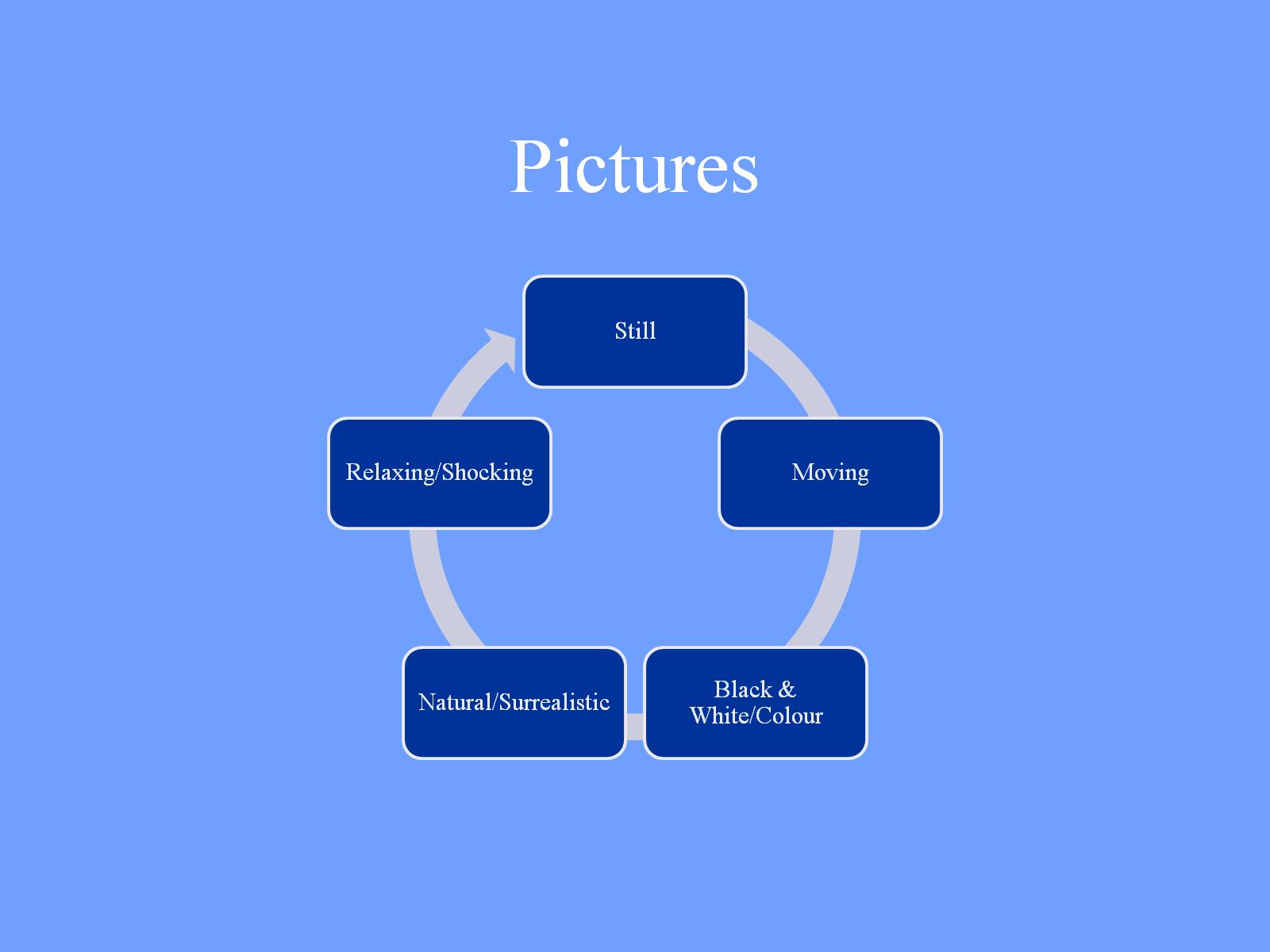 Pictures
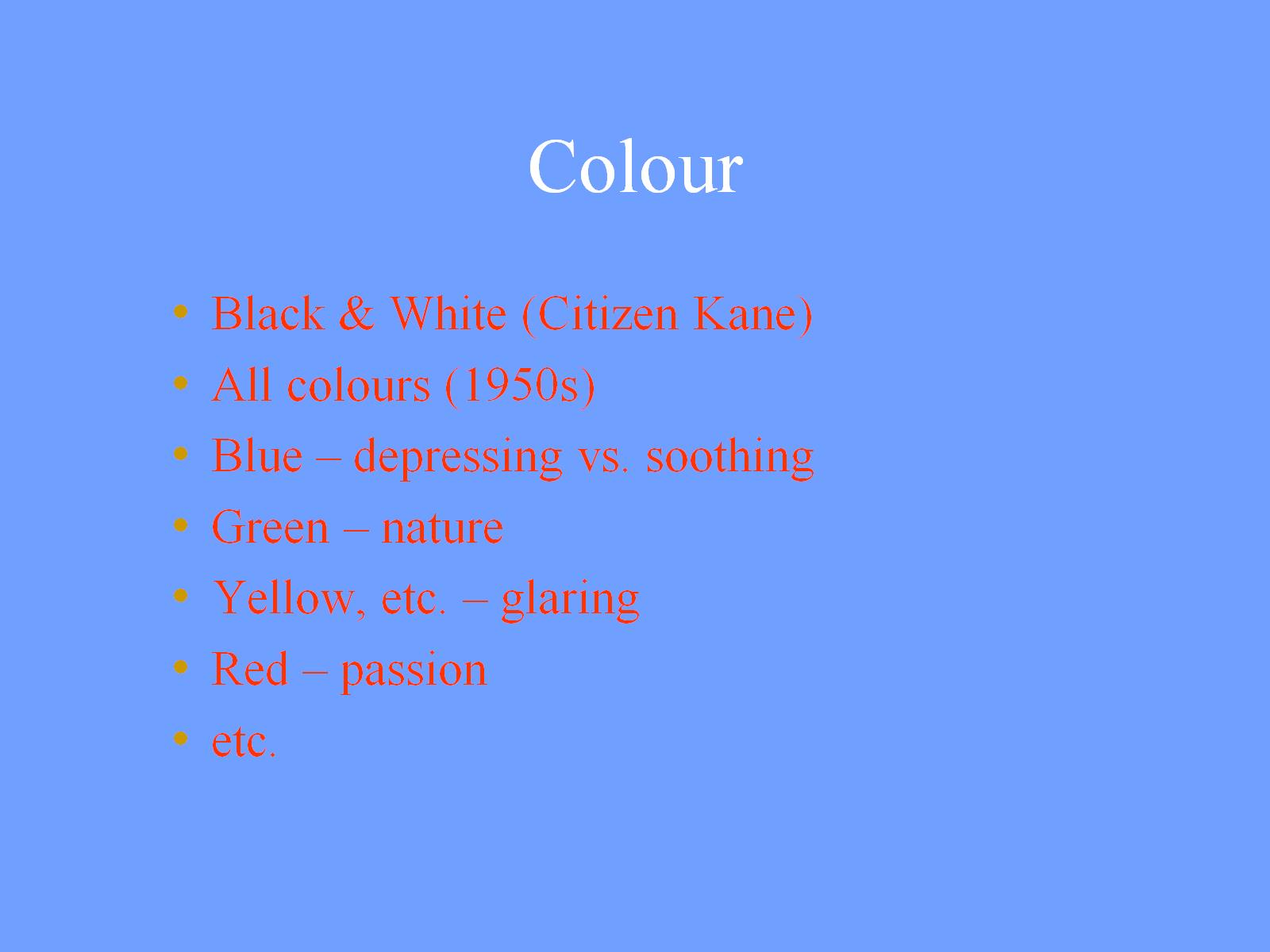 Colour
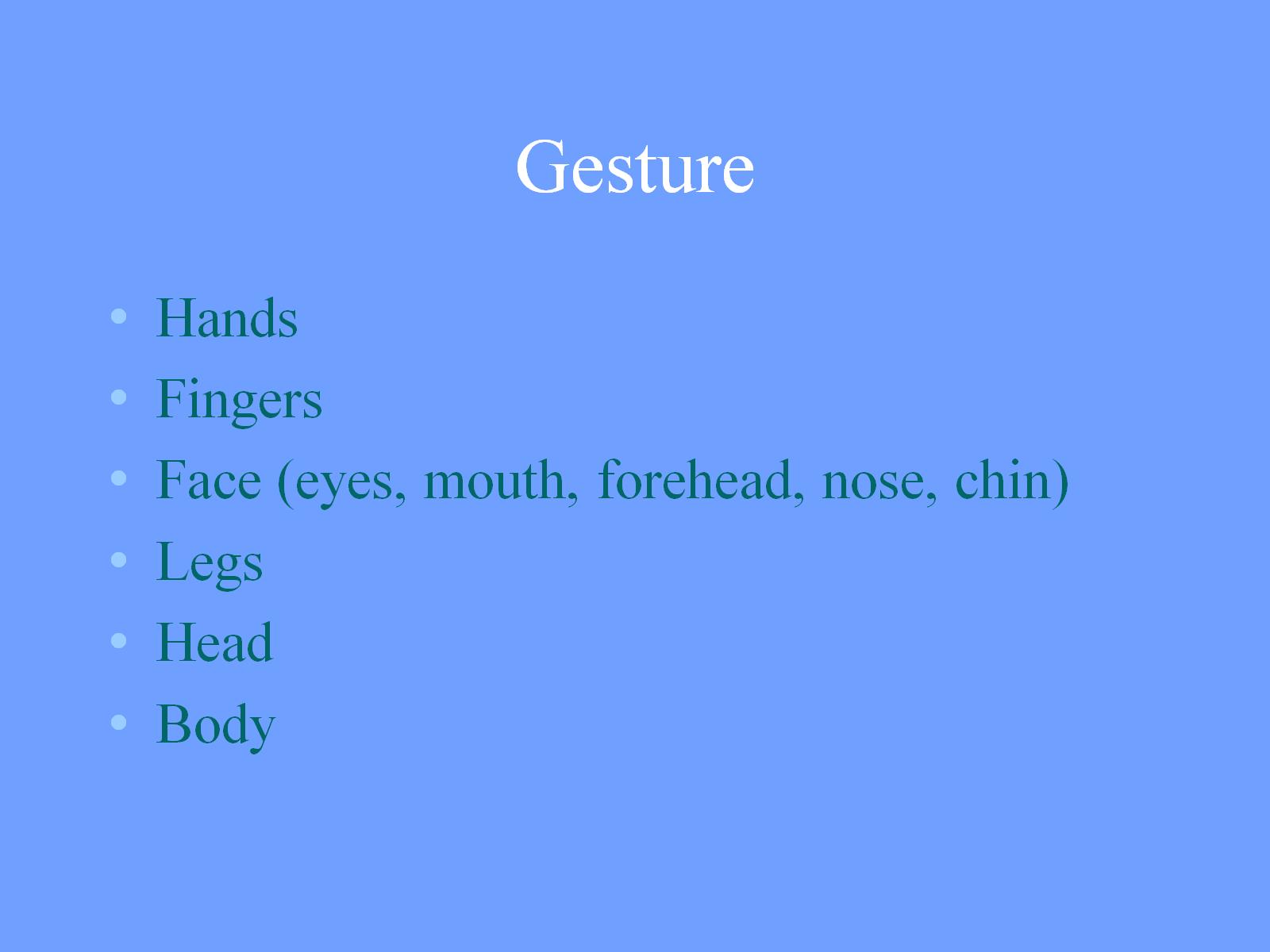 Gesture
Gesture
Co-speech
Pantomime
Emblems
Sign language
Eg a bowl
Drawing
Modelling
Acting
Representing
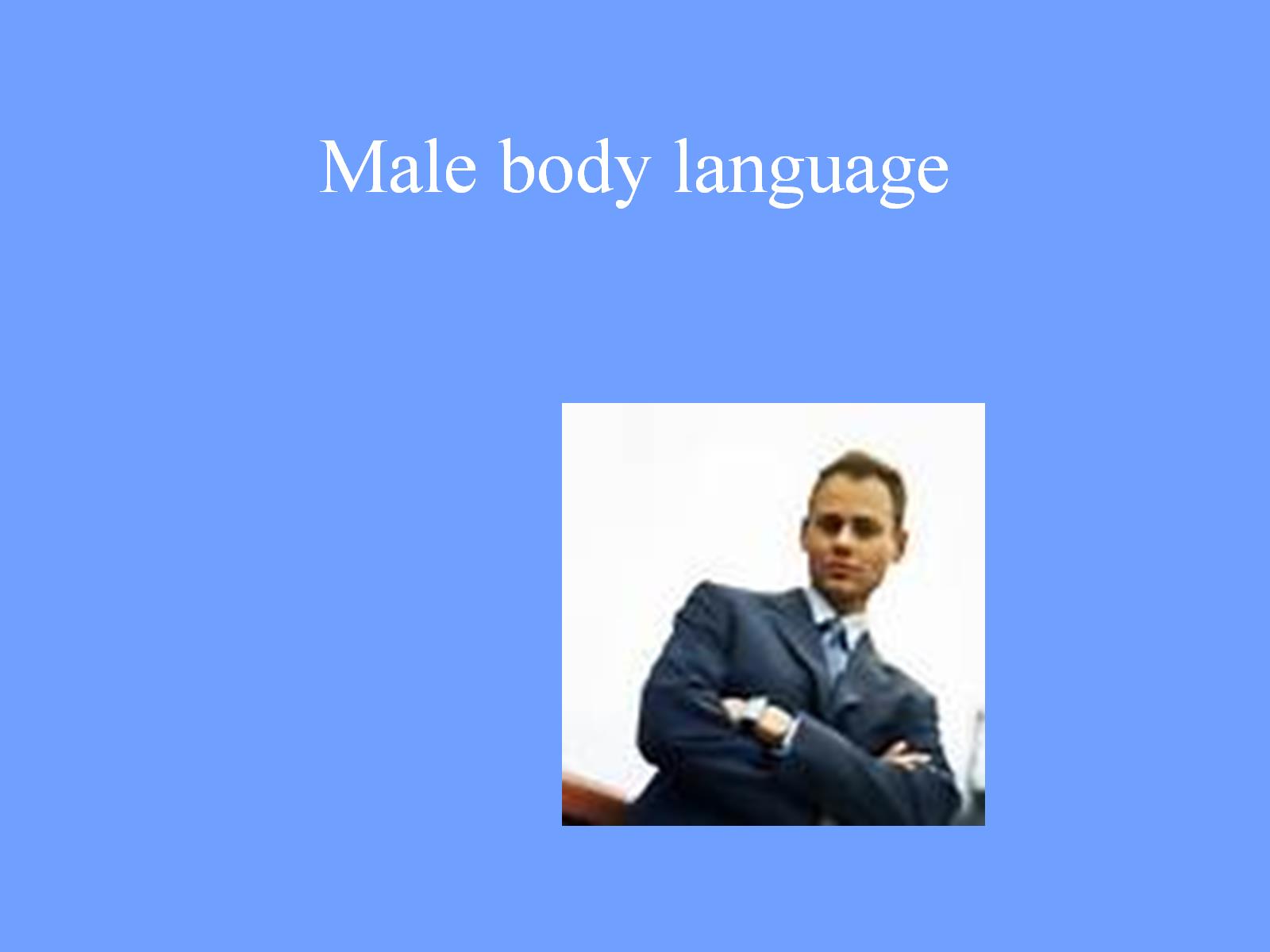 Male body language
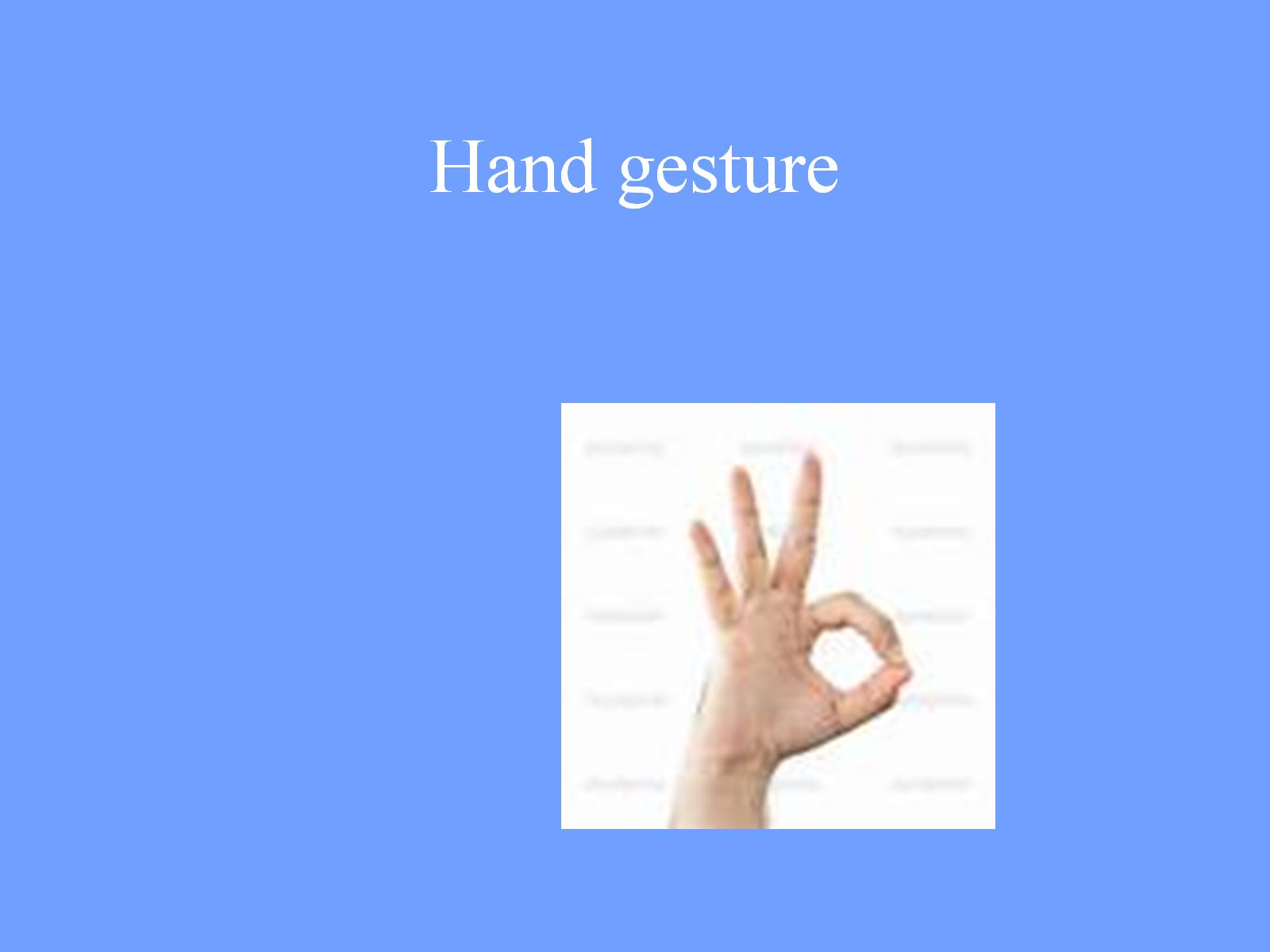 Hand gesture
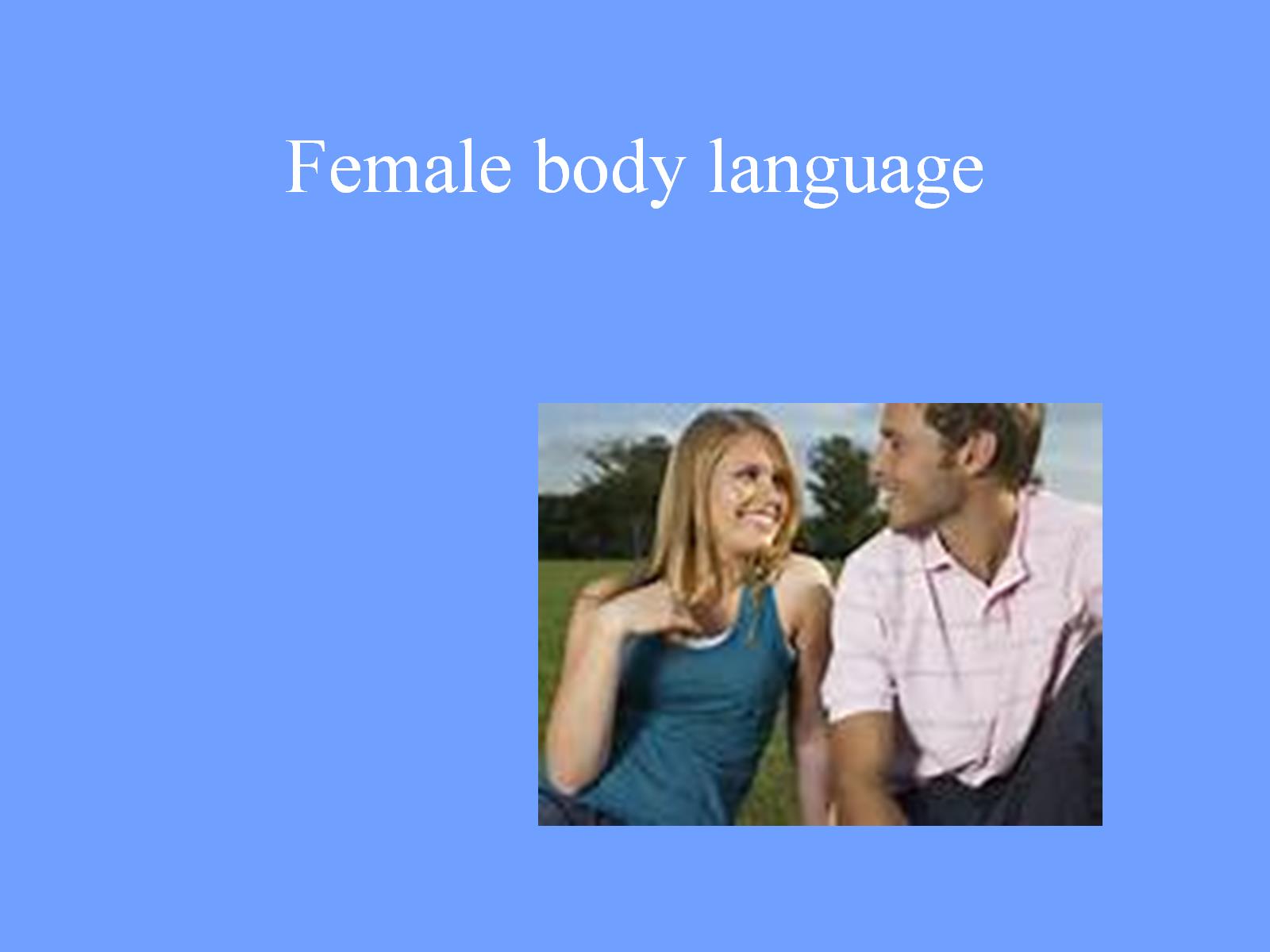 Female body language
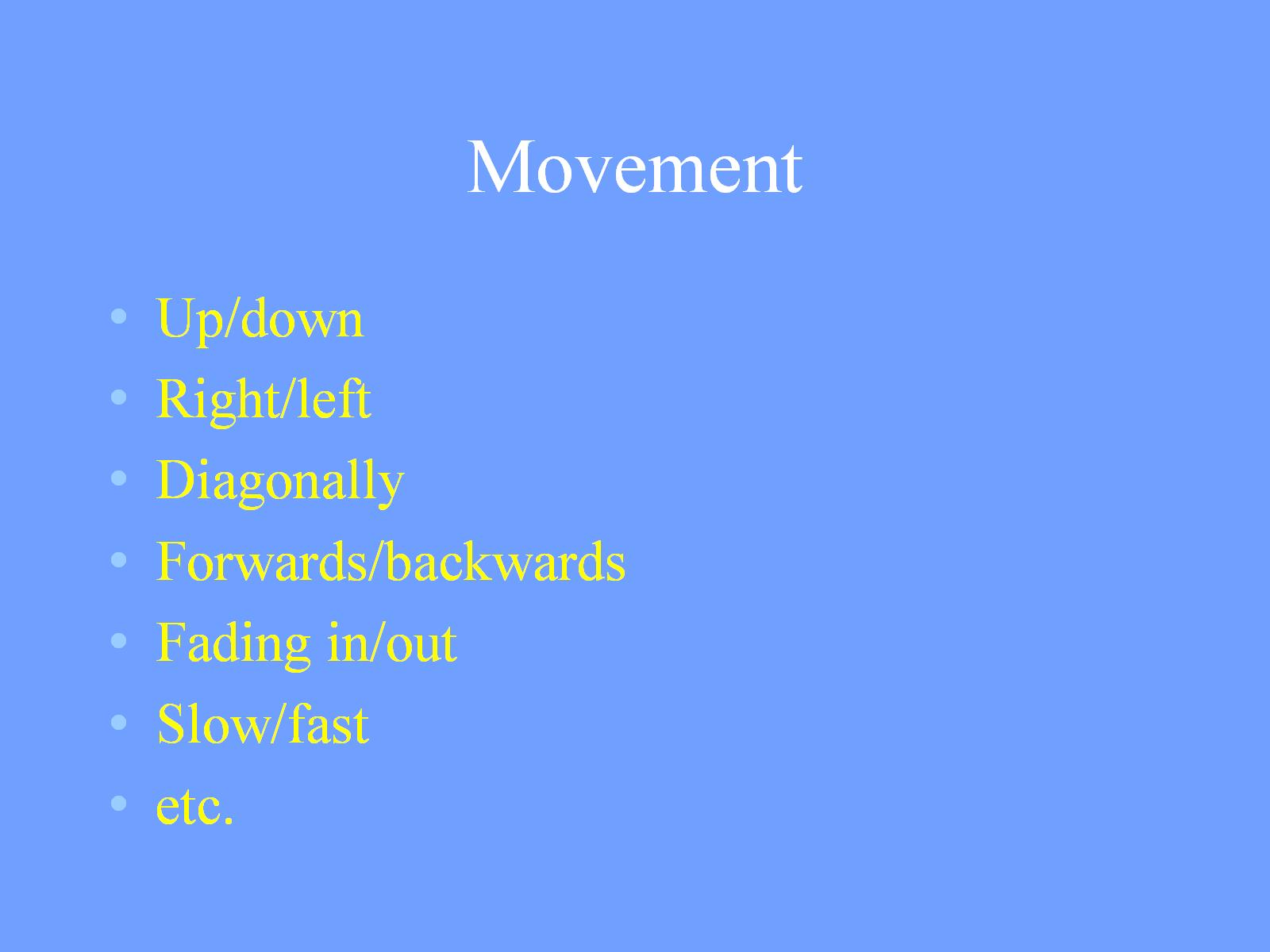 Movement
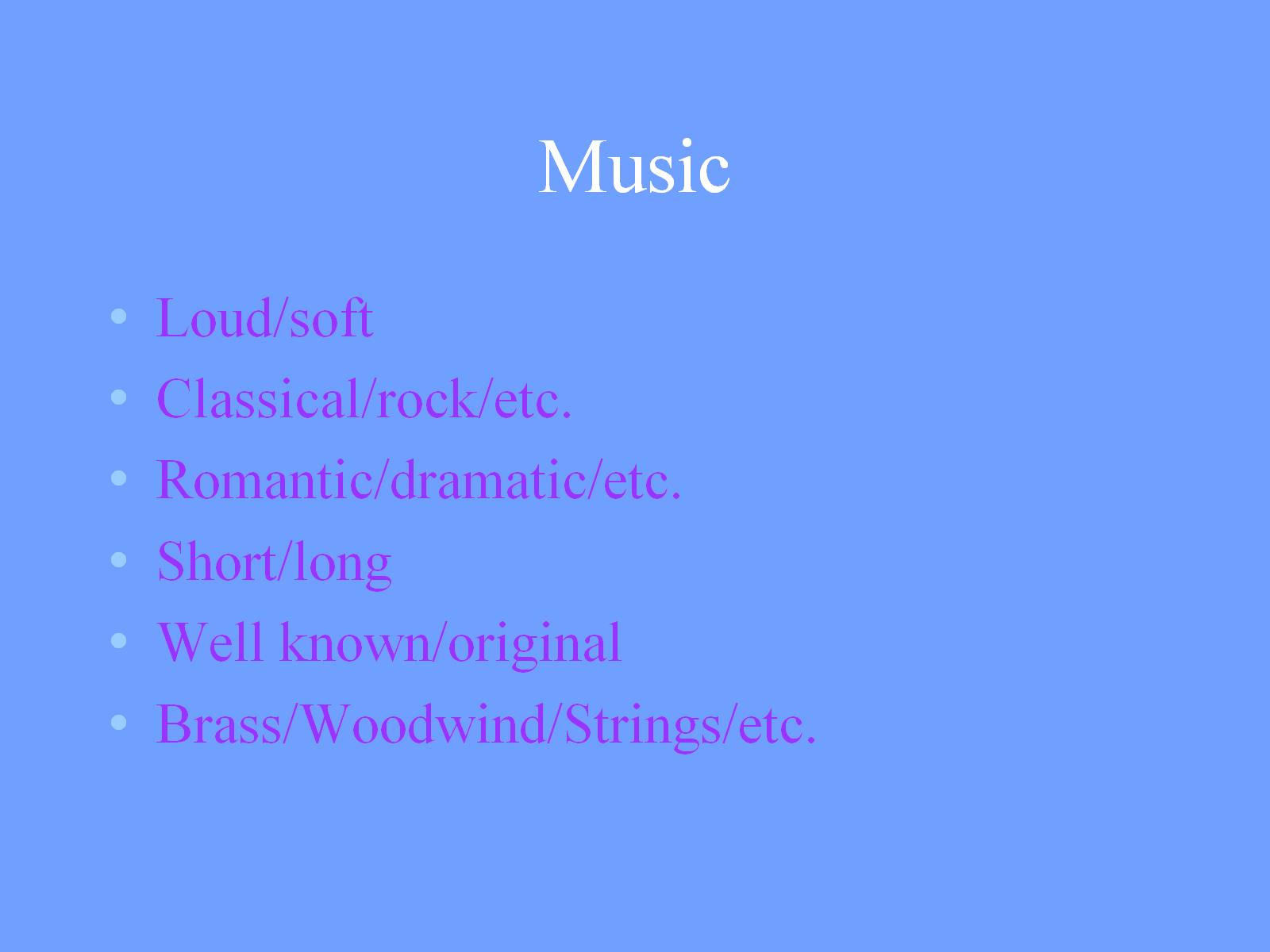 Music
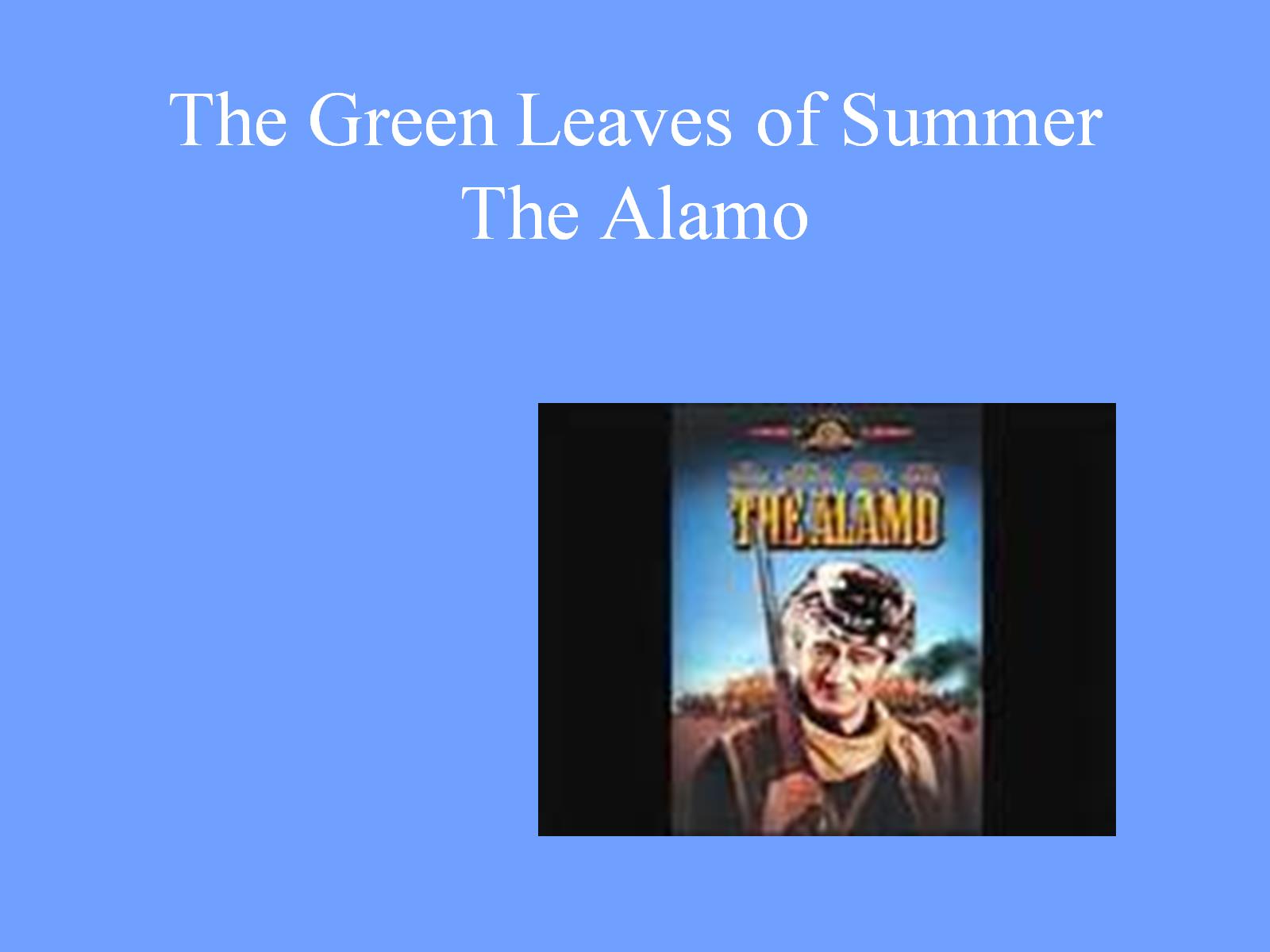 The Green Leaves of SummerThe Alamo
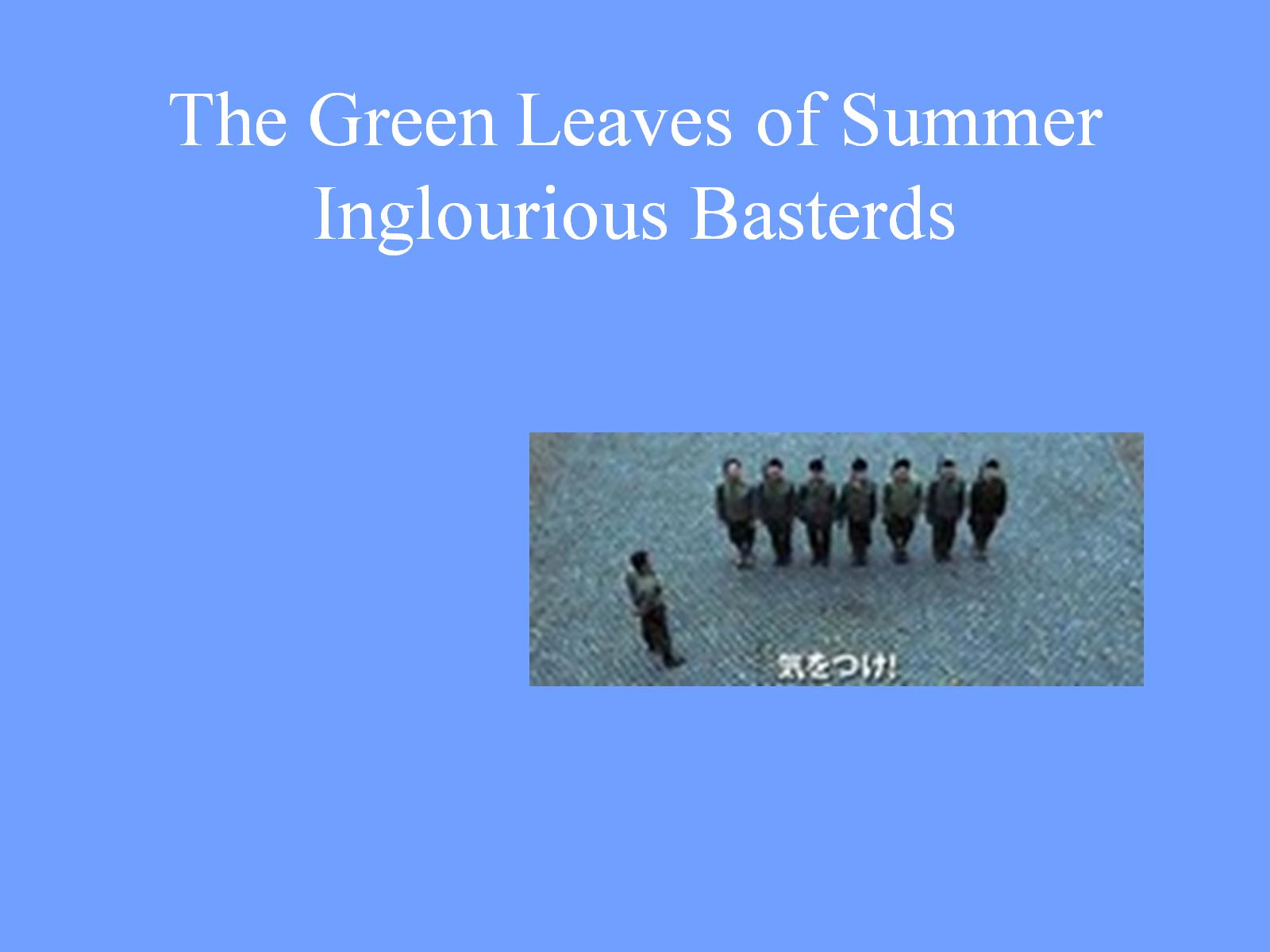 The Green Leaves of SummerInglourious Basterds
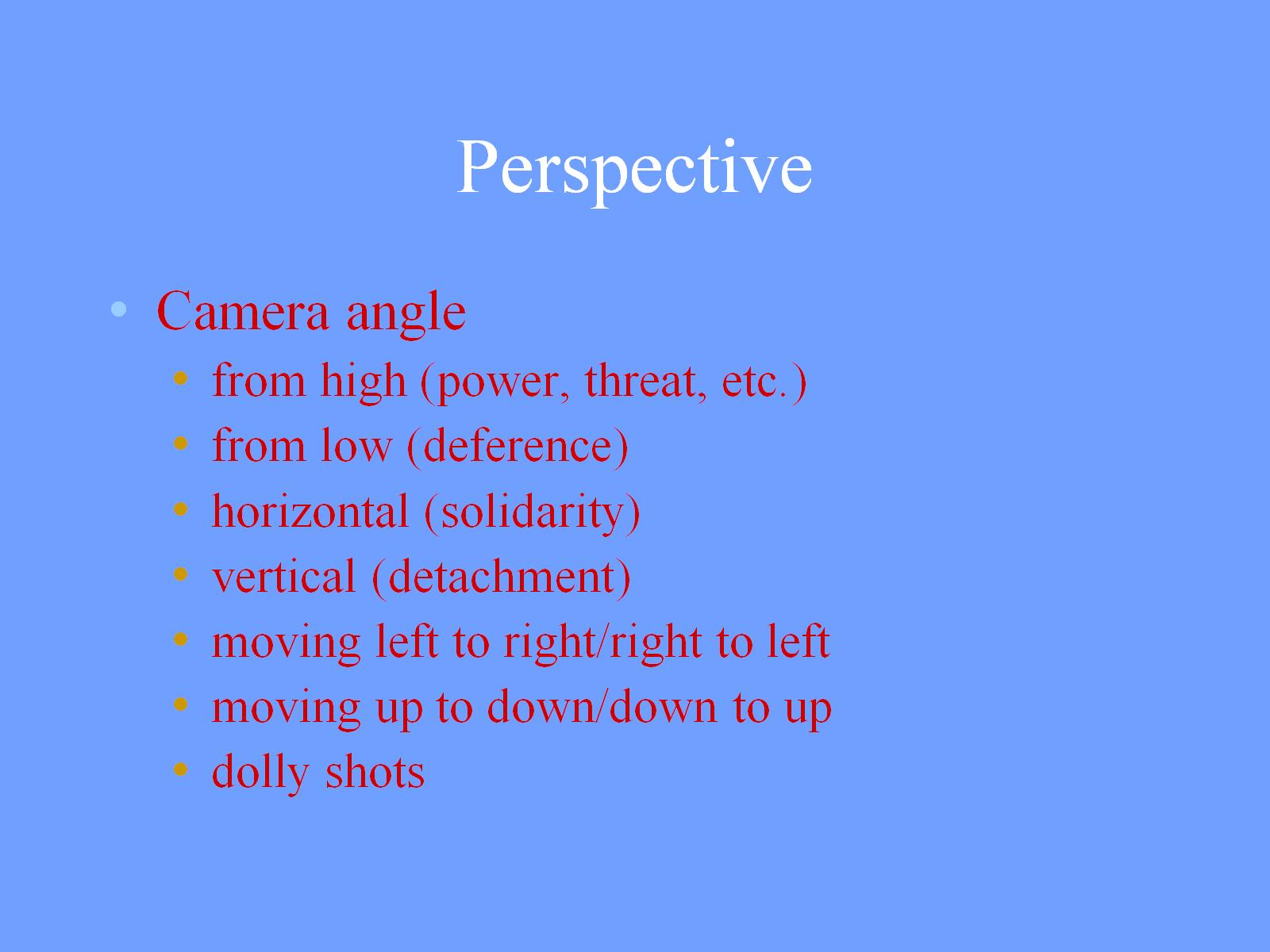 Perspective
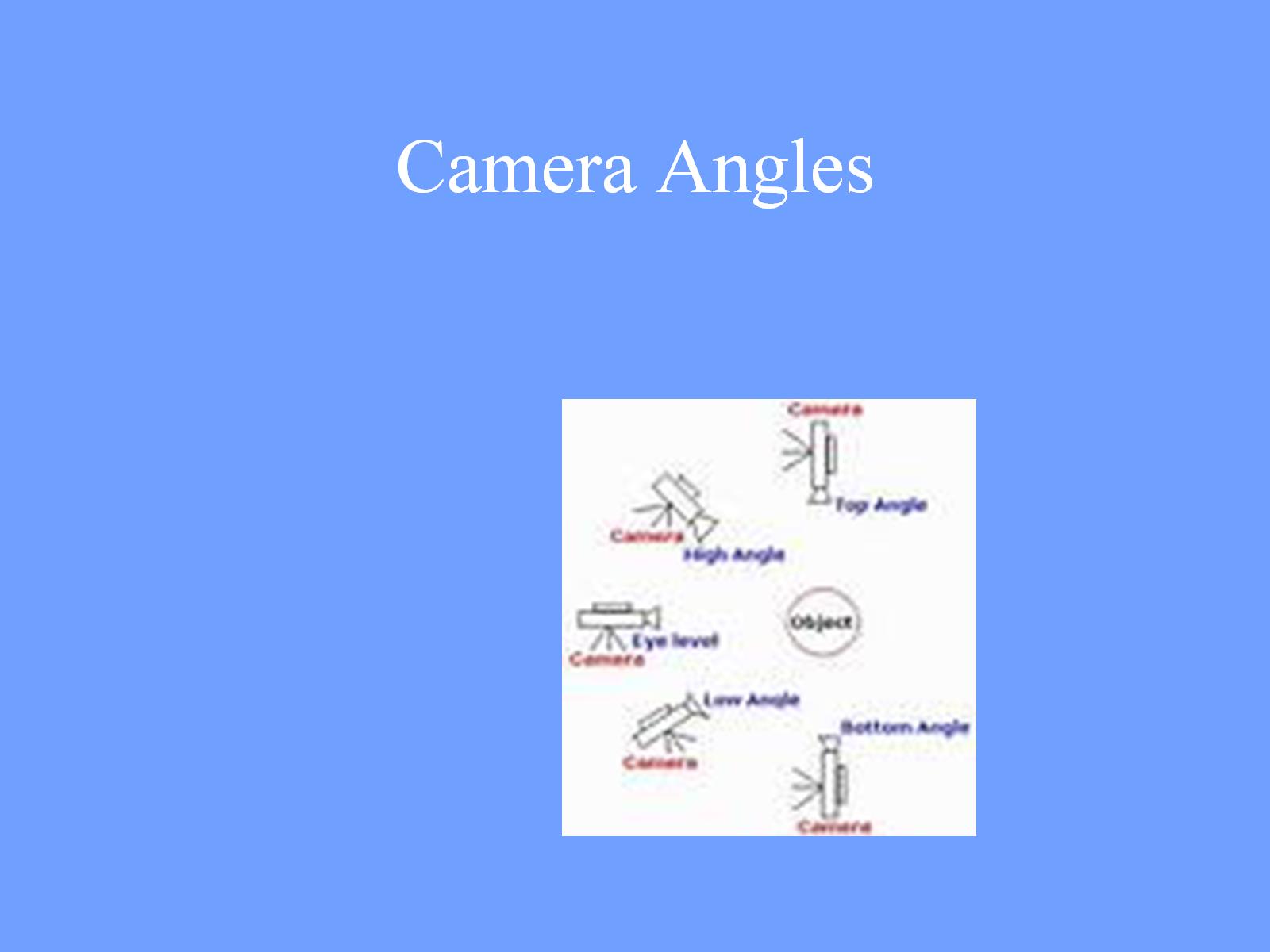 Camera Angles
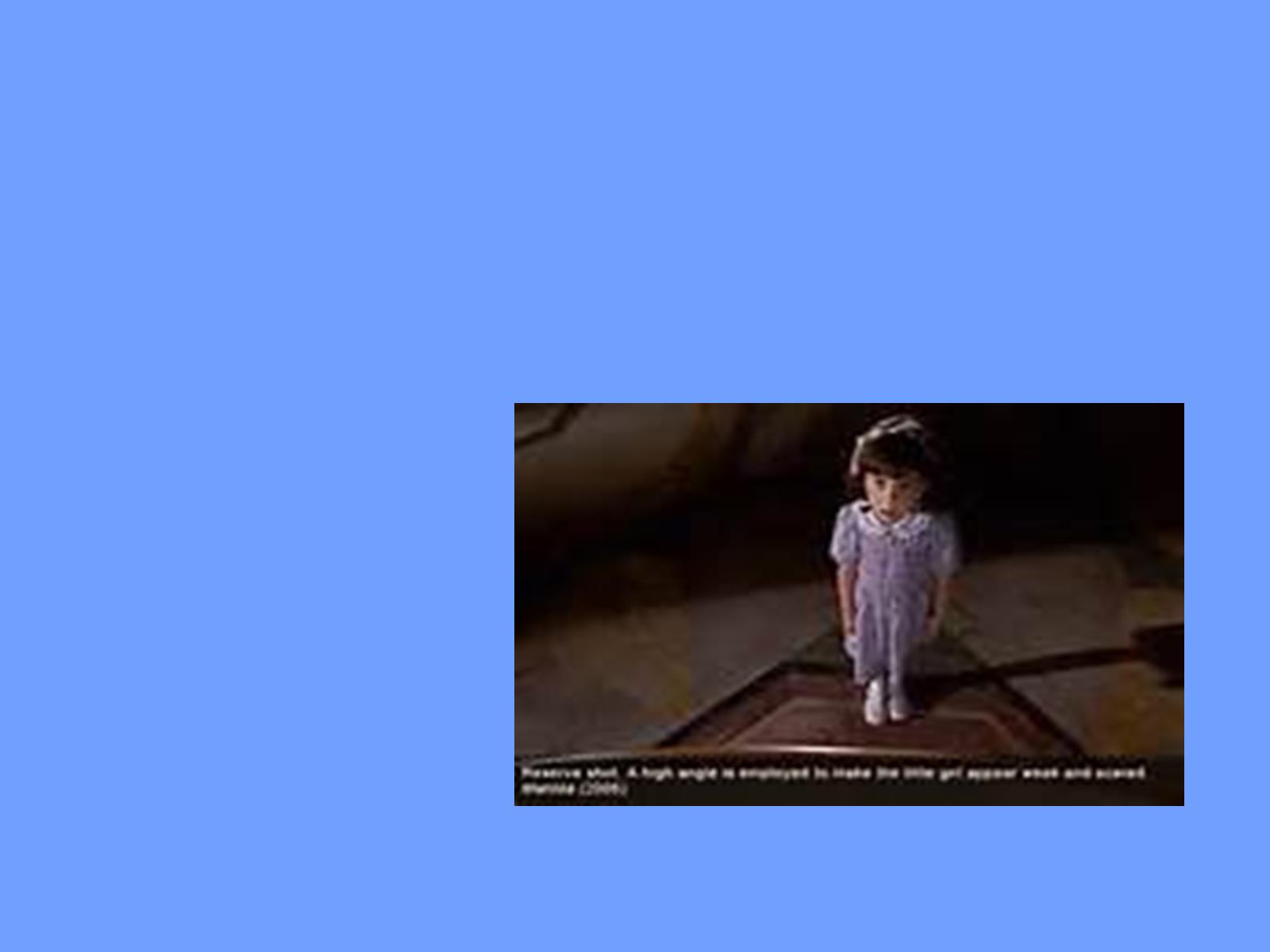 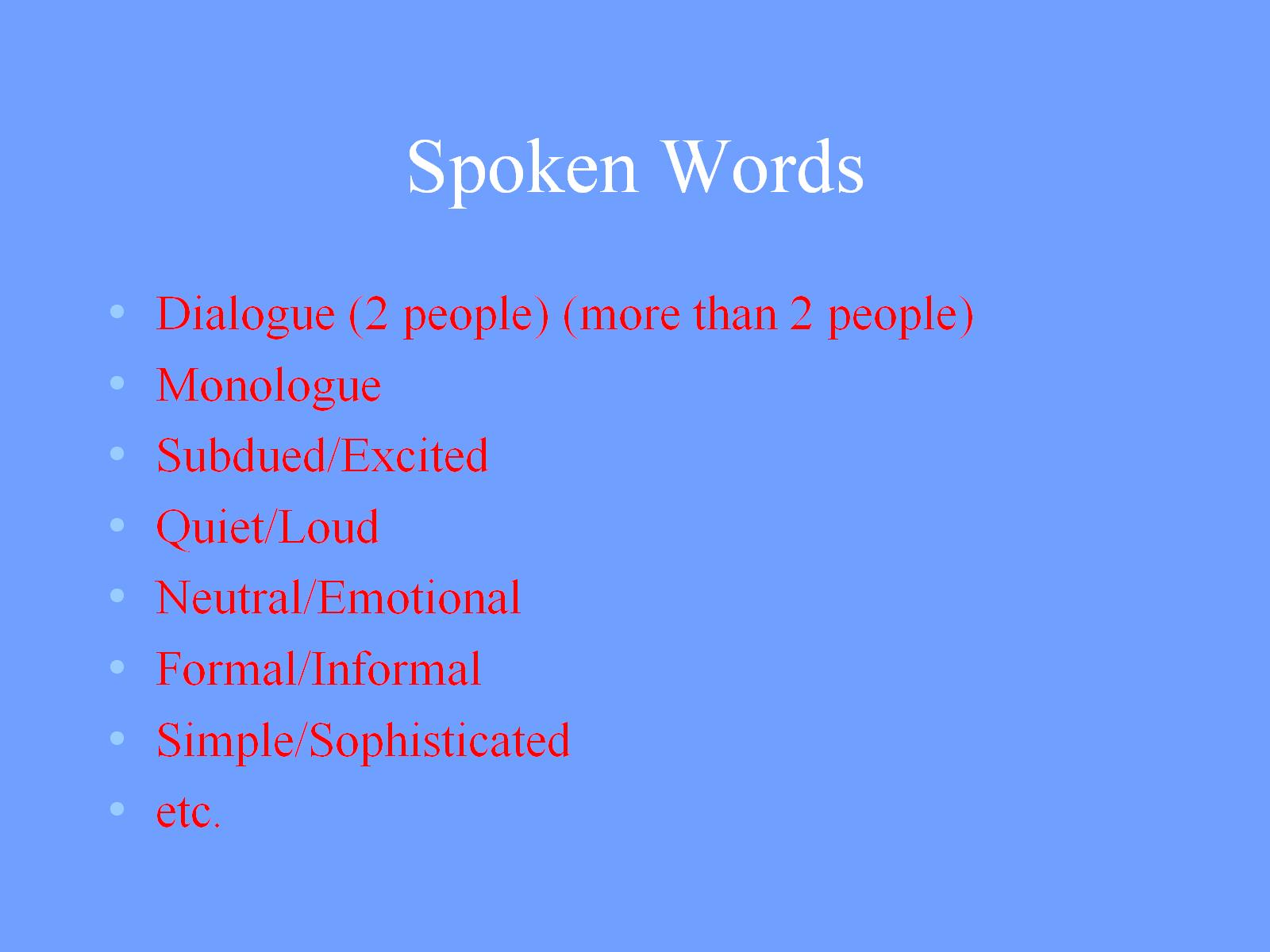 Spoken Words
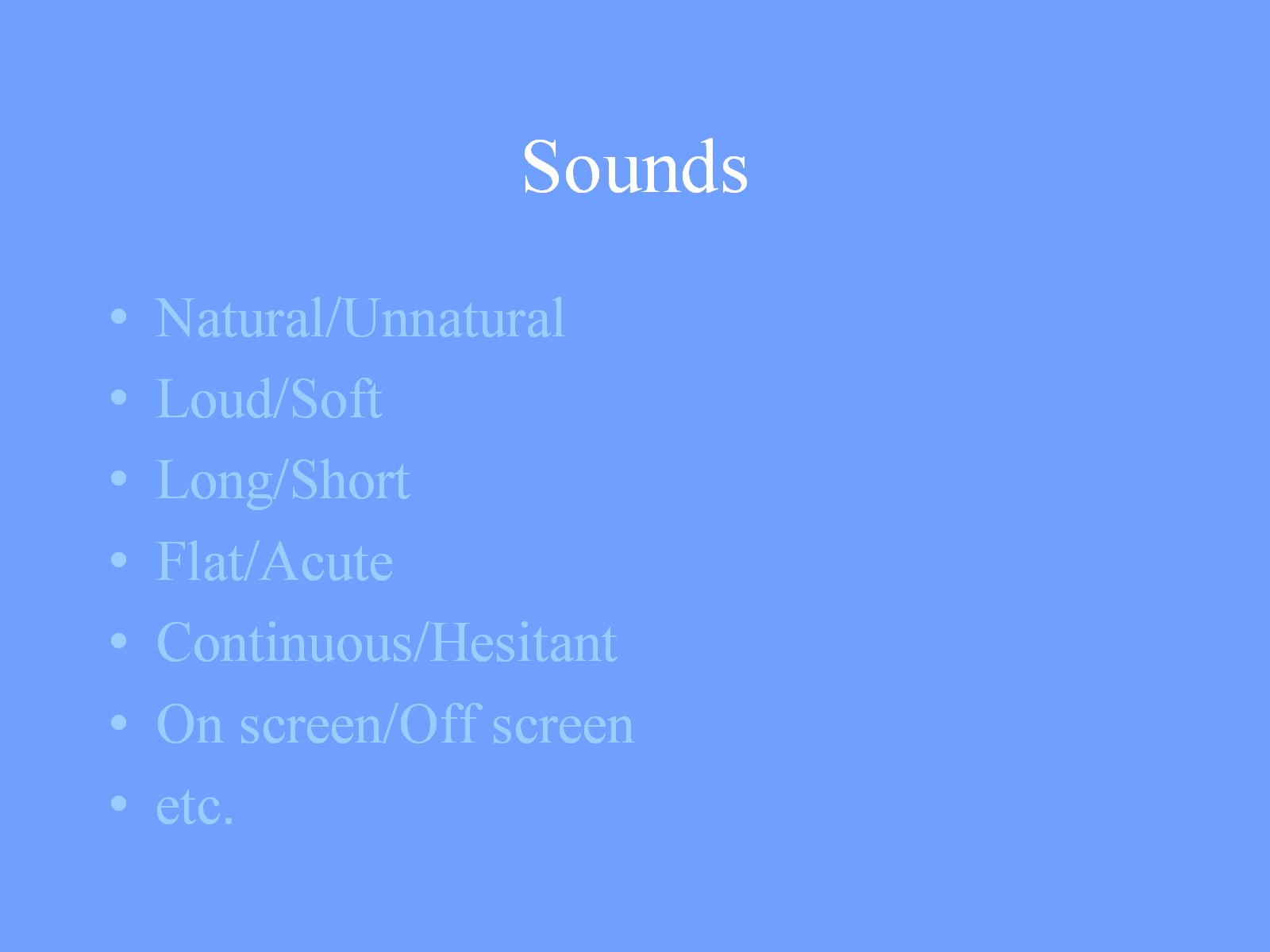 Sounds
Silence
How to deal with silence in AD.

	Silent films? – a constant AD?
Silencecf. Ingmar Bergman ‘The Silence’«it is inscribed inside the register of speech where it deliniates a certain stance» (Dolar)……and thus inserted by the director
Silence as a narrative elementeg. Mission Impossible: Tom Cruise tries to disable a sound-sensitive alarm system
Eg. 2001 A Space Odyssey‘The dawn of man’ – the camera moves into space and into silence.Then images of landscapes are shown against the sounds of wind and birds … inducing the idea of silence.Breaking the silence would destroy the effect.
The Marx Brothers ‘Duck Soup’three minutes of silence during the ‘mirror’ sceneHere AD is necessary as there is so much action.
Option 1
Omission 
sometimes but aural silence is often accompanied by action. The dilemma is «how to make the silence speak, without making it sound too loud» (Orero).
Option 2
Announce the silence
The silence could be meaningful.
But leaving the silence could be considered a mistake or a breakdown.
Option 3
Audiodescriber decides on function of silence

Could lead to highly subjective interpretations.

But in cases like ‘Duck Soup’ where the Marx Brothers’ sketch is composed of actions, it is clearly necessary to describe.

Whereas the typical silence following a bomb explosion or a gunshot may not need any explanation.
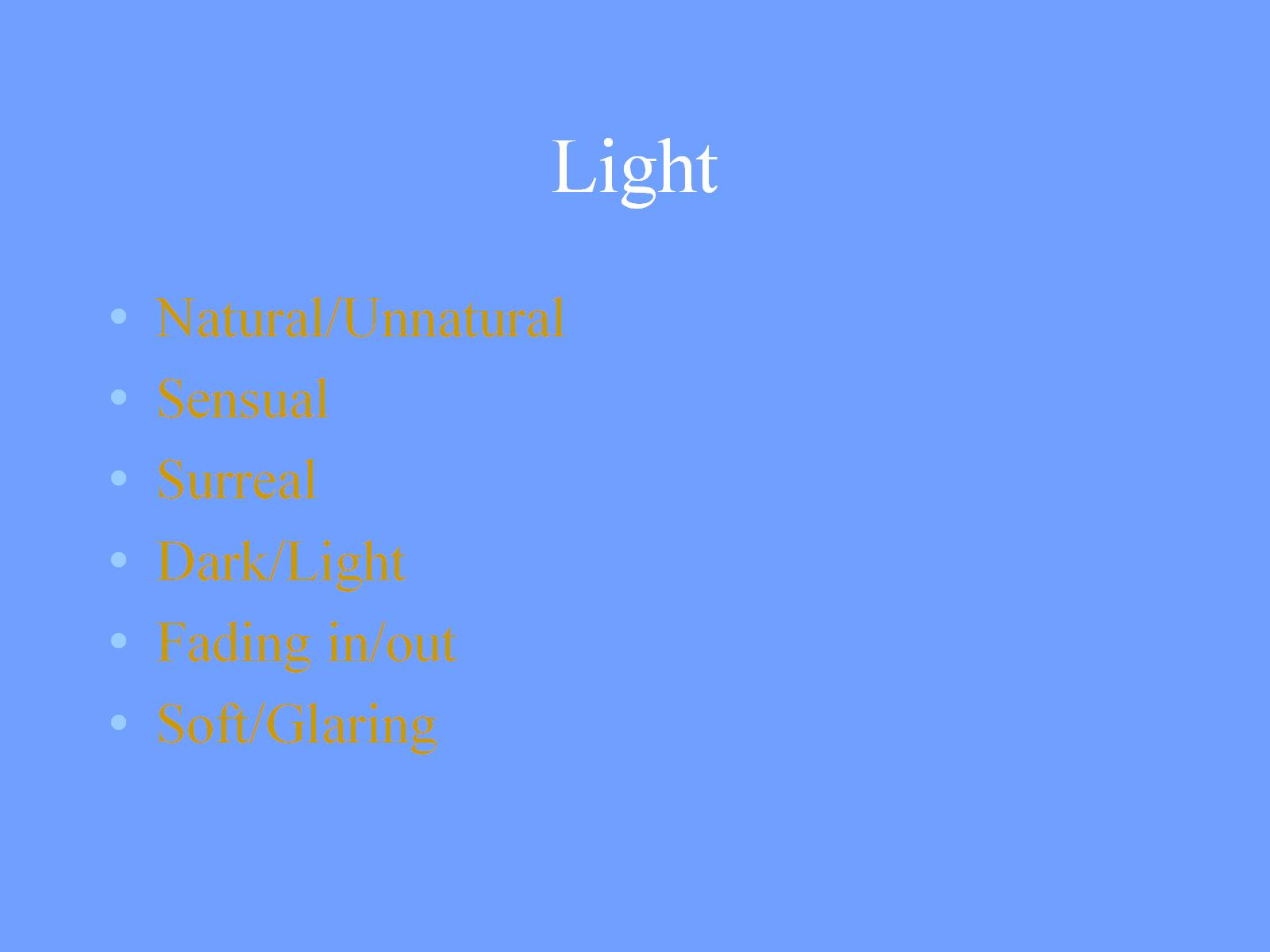 Light
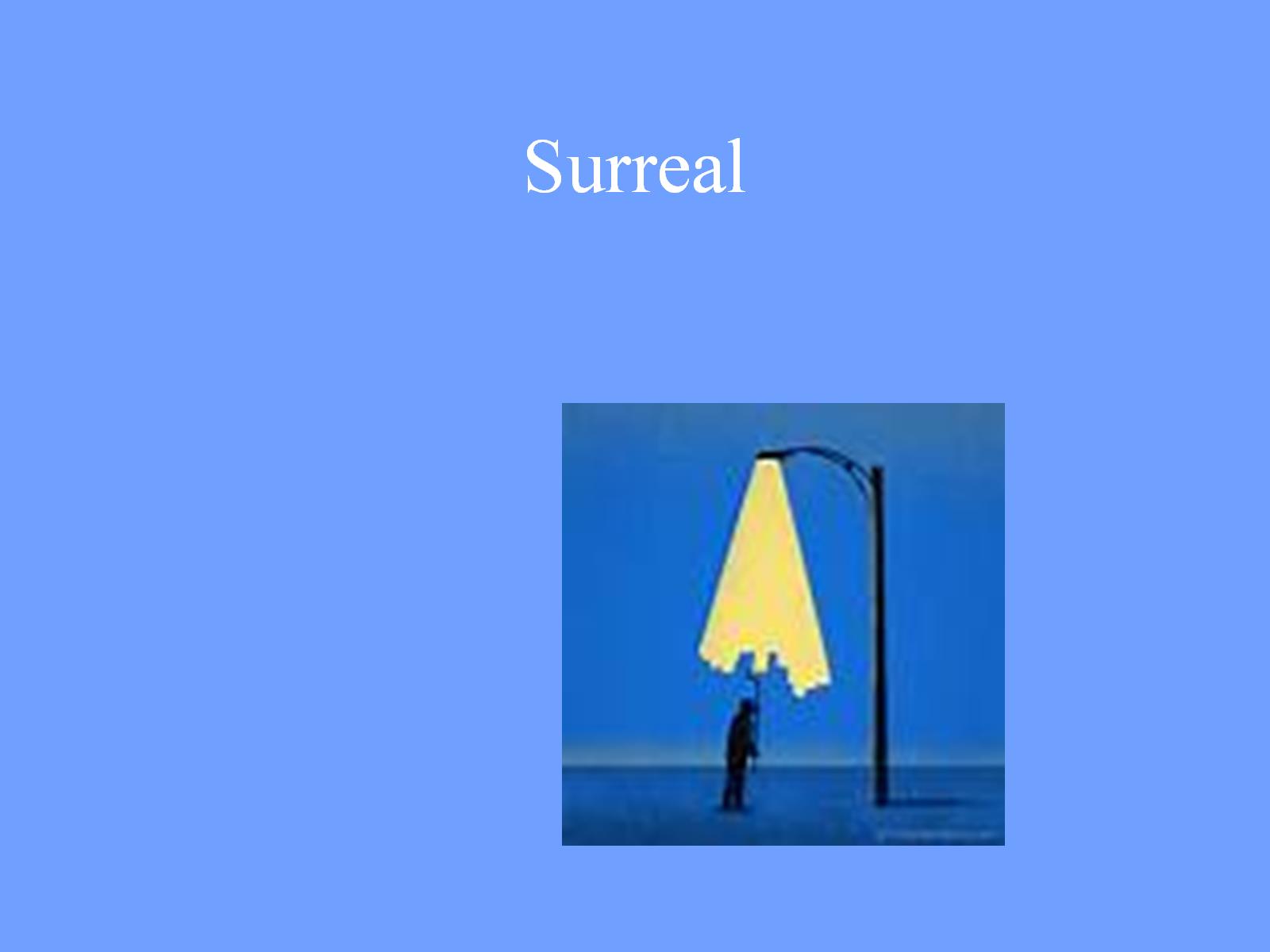 Surreal
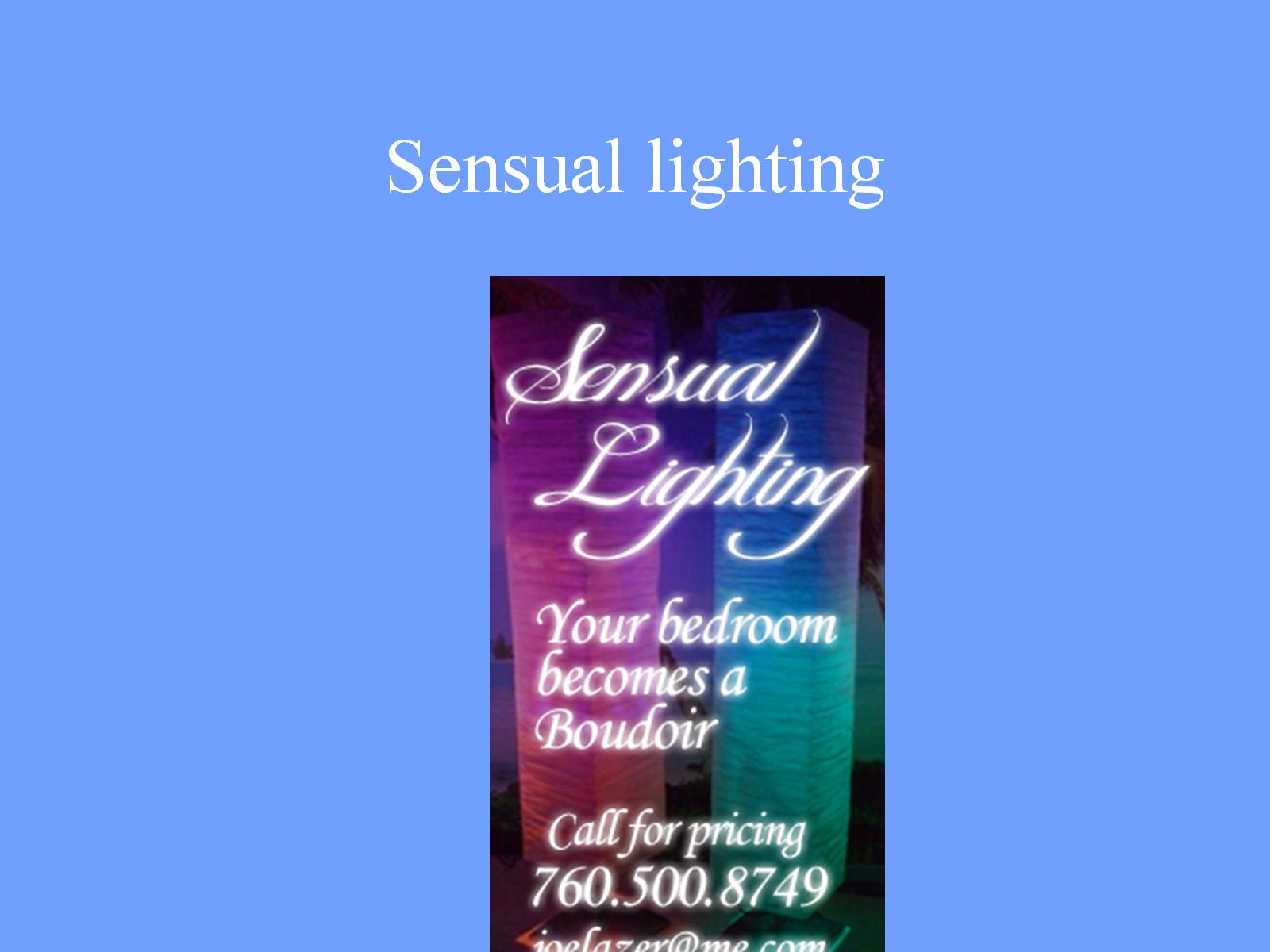 Sensual lighting
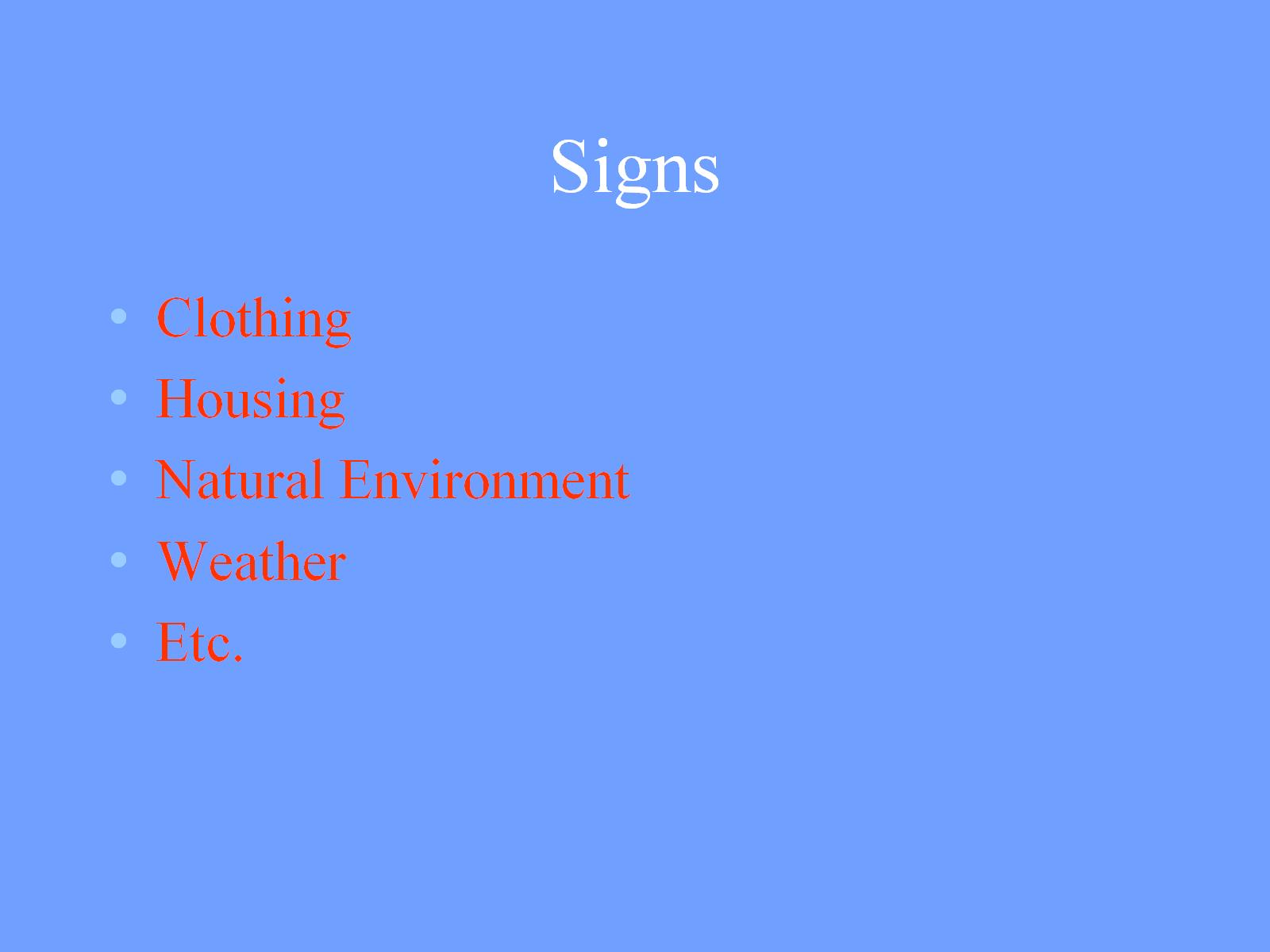 Signs
Vectors
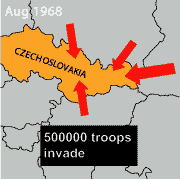 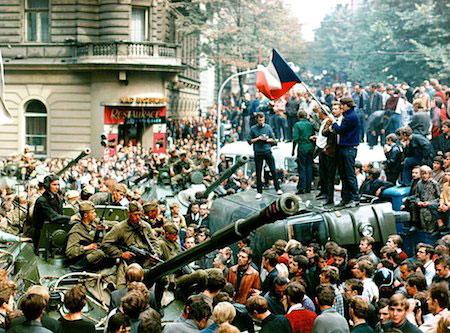 Digital longform journalismSNOWFALL
Reference:A Postgraduate Screen Translation Course IN‘Readings in Intersemiosis and Multimedia’ed. Elena Montagna